Psychologie výchovy a vzdělávání
Teorie učení
Kontakt
Mgr. et Mgr. Jan Mareš, Ph.D.
mares@ped.muni.cz
prosím o uvedení kódu předmětu zprávy 
diskusní fórum předmětu
Pro všeobecné dotazy
konzultační hodiny: pondělí 13:00-14:00; jindy po předchozí domluvě
(Katedra psychologie PedF MU, Poříčí 31, Brno)
Úvodem
Učení (Čáp, 2001)
Získávání zkušeností, utváření a pozměňování jedince v průběhu života.
Opakem vrozeného
Probíhá i na subhumánní úrovni

Funkce učení
Přizpůsobování organismu k prostředí a změnám v prostředí
Přizpůsobování společnosti a jejím požadavkům
Nejedná se pouze o pasivní proces 
(srv. např. Piaget – asimilace a akomodace, Moscovichi – sociální reprezentace aj.)
Výsledky učení
Vědomosti
Soustavy představ a pojmů
Senzorické dovednosti
Např. rozlišování výšky a barvy tónů, odlišení správného a špatného chodu stroje podle zvuku atd.
Senzomotorické dovednosti
Lepší koordinace vnímání a pohybů – např. psaní, řemeslné práce, sport
Intelektové dovednosti a schopnosti
Např. matematické, jazykové
Návyky, postoje, vlastnosti osobnosti
Např. vytrvalost, svědomitost
Sociální dovednosti
Komunikativní dovednosti, orientace v sociálních vztazích, schopnost obhájit vlastní názor atd.

V moderní pedagogice též označovány jako kompetence
Základní pojmy
Vědomosti 
osvojené soustavy informací, představ a pojmů
(srv. deklarativní znalosti)
Dovednosti 
předpoklad pro vykonávání činnosti či její části; znalost postupu či „strategie“ určité činnosti
(srv. procedurální znalosti)
Návyky
Učením získaná pobídka chovat se v určité situaci určitým způsobem a obsahuje motivační prvek

Kompetence (v rámci ŠVP)
Zahrnují všechny výše uvedené; zdůrazňována praktičnost a provázanost s běžným životem
Druhy učení
Elementární učení
Tvoření asociací nebo podmiňování
Komplexní učení
Osvojení postupů při řešení problémů, mentální mapy prostředí, osvojování principů a systémů učiva
(viz další přednáška)
Sociální učení
Komunikace, interakce a percepce, sociální role
(viz sociální psychologie)
Video na úvod: K. Robinson a jeho přednáška pro TED http://www.ted.com/talks/ken_robinson_changing_education_paradigms.html
Změny v přístupech ke školnímu učení (dle Mayer, 1992)
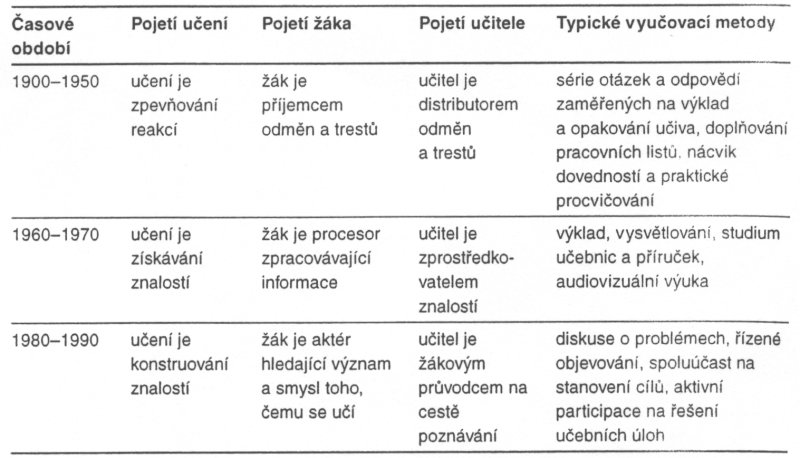 Osm typů lidského učení (Gagné)
Učení signálům
Po určitém podnětu následuje něco příjemného nebo nepříjemného (Pavlov)
Tvoření spojů S-R (podnět-reakce)
Naučíme se reagovat na určitý podnět zcela určitým způsobem (Thorndike, Skinner)
Řetězení
Spojení několika S-R do řetězu
Slovní asociace
Spojení řady hlásek či slov (viz asociace)
Mnohonásobná diskriminace
Rozlišování v souboru spojů a řetězců pohybových nebo slovních (např. rozeznávání rostlin, zvířat a jejich pojmenování)
Učení pojmům
Učení principům a obecným vztahům 
(viz přednáška současné teorie učení)
Řešení problémů
Poznámky
Současná škola preferuje učení slovním asociacím a mnohonásobným diskriminacím (4 a 5)
Žádoucí je usilovat v praxi o učení principům (7) a řešení problémů (8)
Důležitým momentem jsou pro výsledky učení zpětnovazební informace - procesy kontroly, sebekontroly a autoregulece v průběhu učení
Asocianisté...
Asocianistické teorie učení
učení je zpevňování asociací a jejich podržení v paměti
Spojení mezi jednoduchými zážitky, vjemy, představami a jednoduchými city
Spojuje se to, co jsme opakovaně prožívali současně nebo po sobě (asociace podle dotyku). Při vybavování se při zážitku prvním vybavuje i asociovaný druhý.
Asociace se vybavují i při prožívání podobných zážitků (asociace podle podobnosti)
důraz na receptivní stránku učení a opakování (memorování)
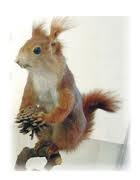 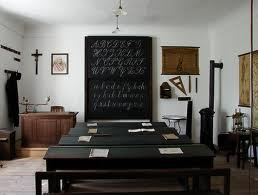 Klasické podmiňování
Klasické podmiňování (Pavlov)
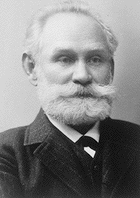 Klasické podmiňování
Organismus se učí, že dvě události jdou za sebou nezávisle na aktivitě jedince
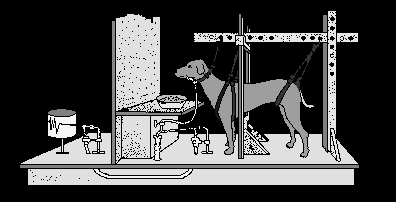 Zvukový signál, sliny
Nepodmíněný stimul, nepodmíněná reakce
Podmíněný stimul, podmíněná reakce,
Jak to funguje můžete vyzkoušet na virtuálním psovi:
http://nobelprize.org/educational_games/medicine/pavlov/index.html
Operantní podmiňování
Operantní (instrumentální) podmiňování (Thorndike, Skinner)
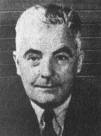 J.B. Watson, behaviorismus
	„dejte mi tucet dětí…“
E.L. Thorndike
experiment s hladovou kočkou v 
„problémové skříňce“
učení pokusem a omylem; při opakování se počet neúspěšných pokusů snižuje; vzniká spoj mezi stimulem a reakcí (spoj S-R)
B.F. Skinner
experimenty s odměnami a tresty
posilování reakce
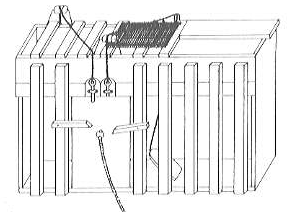 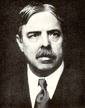 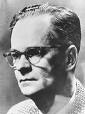 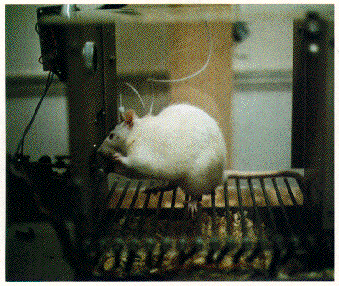 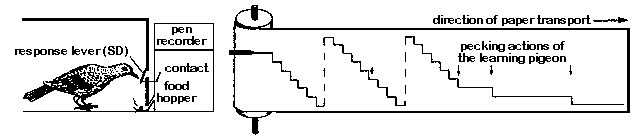 Gestalt
Celostní (gestalt) psychologie
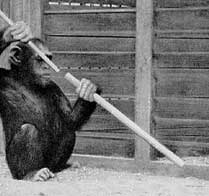 Zpočátku více zaměřena na vmímání
(celek je víc, než souhrn částí...;)
W. Köhler
Pokus se šimpanzem a banánem
podstatou „vhled“ do situace 
(„aha moment“)
nová etapa ve výzkumu učení, myšlení a řešení problémů (mj. sociální učení – Bandura - http://www.healthyinfluence.com/Primer/modeling.htm)
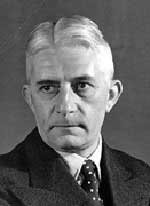 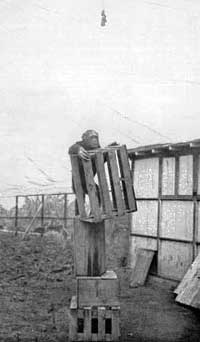 Současné trendy
přehled teorií (možnosti)
 vývojové aspekty – příklad (Piaget)
 dětské představy o světě
Přehled současných teorií učení
Současné teorie učení – možné dělení (I)
Preferování biologických vlivů
Biologicky připravené učení (struktura pojmů)
Preferování sociokulturních vlivů
Situované učení
Distribuované učení (lidé vs. materiál)
Vynořující se poznání (v návaznosti na soc. situace)
Učení jako dolaďování připravených struktur
(L.Resnick, 1996) učení jako sled situací; kompetence se rozvíjejí na základě přip. struktur (soc. i biol.); koherence, kontradikce; dynamické pojetí transferu
Současné teorie vyučování (teaching) - II
Akademické teorie
snaha definovat takové charakteristiky obecného vzdělávání, které mají žákovi umožnit stát se všestranně kultivovaným člověkem... snaha „osvítit barbary“ (od 80. let, reakce na masmediální realitu)
tradicionalistické a generalistické teorie
Henry, Lévy, Bloom...

Personalistické a spiritualistické teorie
seberealizace, naplnění potenciálu jedince
individualistické, „alternativní“, „dítě je králem“; rozvoj individualismu na úkor sociálního vědomí (60. a 70. léta)
Ch. Rogers
konkrétní příklad – např. škola Summerhill, Anglie
„Je možné zvnějšku někoho učinit svobodným?“ (Bertrand)
srv. tzv. alternativní školství (Waldorf, Daltonský plán, Montessori...)

Kognitivně psychologické, technologické a sociokognitivní teorie
Soustřeďují se hlavně na vhodné pedagogické strategie
Snaha řešit konkrétní a reálné problémy učení a vyučování
Zájem o konkrétní charakteristiky žáka, struktury učení, procesy poznávání, techniky komunikace, ICT, média a sociální charakteristiky učení
Kognitivně psychologické, technologické a sociokognitivní teorie (přehled) – teching, learning
Bloomova taxonomie (1956) – cíle kognitivní, afektivní, konativní; metafora stromu
Feuersteinova teorie – instrumentální obohacování (1957)
Gagné – osm typů učení a pět typů naučených dovedností (1965)
Ausubel a Robinson - šest hierachicky seřazených kategorií (1969)
Williamsův model rozvíjející procesy myšlení a prožívání (1970)
Hannah a Michaelis – souhrnný rámec výukových cílů (1977)
Stahl a Murphy – taxonomie kognitivního pole (1981)
Biggs a Collis – „SOLO“ taxonomie (1982)
Quellmalz -  teoretické rámce myšlení (1987)
Presseisen – model základních, komplexních a metakognitivních dovedností myšlení (1991)
Merrill – transakční teorie výuky (1992)
Andersona a Krathwohlova revize Bloomovy taxonomie (2001)
Gouge a Yates – Taxonomie pro rozvoj myšlení a uvažování o umění (2002)

viz. MOSELEY, D. et al. Frameworks for thinking: a handbook for teachers and learning. Cambridge: Cambridge Un. Press, 2005. s.44-117 (dostupmé v ISu)
Jak víme to co víme?
Vývojové aspekty učení
L.S. Vygotskij 
zóna nejbližšího vývoje
J.Piaget 
asimilace, akomodace
úroveň myšlení je dána mj. nedostatečná kapacita paměti, nedostatek odborných poznatků, kontext dětského uvažování
J.Bruner 
fakty, pojmy (koncepty) a zobecnění (generalizace)
B.Bloom
Cíle učení: kognitivní, afektivní, pychomotorické
http://www.nwlink.com/~Donclark/hrd/bloom.html 
Učení – metafora stromu
D.P.Ausubel 
smysluplné učení
F.J.Dochy 
dosavadní znalosti (prior knowledge) 
deklarativní znalosti a procedurální znalosti
Když se řekne Piaget...
Piagetova teorie kognitivního vývoje
Zájem soustředěn na vztah mezi poznávajícím jedincem a objektem poznávání v různých obdobích života
Každá úroveň poznání je výsledkem předchozího vývoje; vzniká reorganizací a transformací úrovně předchozí
Poznání není vrozenou záležitostí; znalosti jedinec konstruuje svým jednáním
Psychologie kognitivního vývoje – dítě jako badatel ověřující teorie (schéma) asimilace; akomodace
Piagetova teorie kognitivního vývoje
Faktory ovlivňující přechod mezi stadii:
Biologicky podložené zrání
Učení
Předávání sociální zkušenosti
Ekvilibrace


Působí v součinnosti; klíčová je patrně ekvilibrace; rovnováha
Piagetovy pedagogické názory
Vzdělávání se má soustředit spíše na rozvíjení obecných schémat, než na rozvoj konkrétních dovedností
Vzdělávání dětí se má soustředit spíše na procesy než na obsahy
Vyučovací metody musí aktivizovat dítě
Kurikulum by mělo respektovat kognitivní vývojová stadia
Jak vlastně tedy děti uvažují o učivu?
Dětské interpretace světa- řada označení:
Naivní teorie dítěte, ale též:
Implicitní teorie dítěte
Dětská věda
Dětské naivní koncepce
Dětské implicitní koncepce
Dětské prekoncepce
Dětské dosavadní koncepce
Dětské alternativní koncepce
Dětské mylné koncepce, 
Miskoncepce v procesu učení

nepřesné či zavádějící znalosti a dovednosti, které máme „před“; „v průběhu“ či jako „nezamýšlené výsledky“ učení – srv. konstruktivistické teorie učení
Dětské interpretace jevů
Kognitivní složka 
Afektivní složka
Složka konativní


královský dvůr je takovej ten dvorek na zámku...
(např. Gavora, 1992)
atomy jsou takoví úplně malí trpaslíci...
(např. Ouhrabka, 1996)
(...)
Schéma žákových dosavadních znalostí (Dochy, 1996)
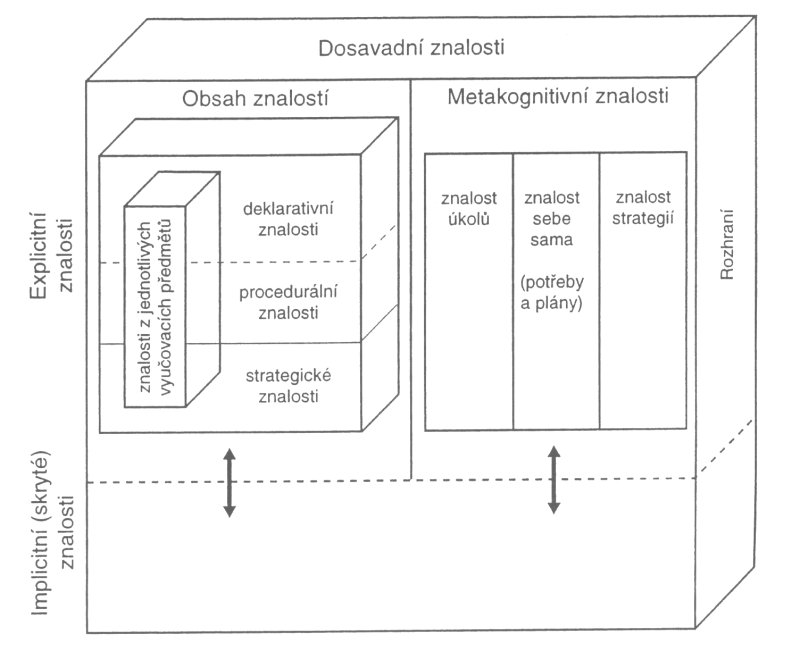 Žákovo pojetí učiva
Žákovo pojetí učiva obecně
(„K čemu je to blbý učení?“)
Žákovo pojetí učiva v určité skupině předmětů
(„Nerad cokoli počítám!“)
Žákovo pojetí učiva v určitém předmětu
(„Matematika mi nejde.“)
Žákovo pojetí učiva v konkrétním tématu
(„K čemu mi jsou rovnice o dvou neznámých?“)
Žákovo pojetí učiva žákovo pojetí pojmu
(„Rovnice je když...“)
Seminární úkol
Stanovte v rámci skupin výukové cíle pro konkrétní výukovou jednotku v oblasti Vaší profesní specializace
Bloomova taxonomie výukových cílů
B.S. Bloom a kol. stanovili (1956) v oblasti kognitivních cílů šest hiearchicky uspořádaných kategorií členěných dále do subkategorií. 
Kategorie jsou řazeny podle stoupající náročnosti psychických operací, jež mají ve svém základu. K vymezování cílů v jednotlivých kategoriích byly vytvořeny systémy aktivních sloves.
Pro dosažení vyšší cílové kategorie je třeba zvládnout učivo v rámci nižší kategorie.
Blomova taxonomie - slovník aktivních sloves k vymezování výukových cílů
Revize Bloomovy taxonomie
Lorin W. Anderson, David R. Krathwohl, Peter W. Airasian, Kathleen A. Cruikshank, Richard E. Mayer, Paul P. Pintrich, James Raths, Merlin Wittrock. (Eds.) A Taxonomy for Learning, Teaching a Assesing of Educational Objektives. New York: Longman, 2001. – 352 s. ISBN 0-321-08405-5.
http://www.msmt.cz/files/doc/NHRevizeBloomovytaxonomieedukace.doc
Už po vydání Bloomovy  příručky se začaly ozývat hlasy vědců i učitelů upozorňující na některé aspekty edukačních cílů, které nebylo možné Bloomovou taxonomií dobře postihnout (vyvinuta primárně pro přírodovědné předměty; u humanitních diskutabilní). 
Rozvoj kognitivní psychologie od r. 1956. Bloom a kol. vycházeli z behaviorismu.
Přes změny v edukačních vědách základní myšlenka taxonomie cílů zůstává inspirativní; myšlenka třídění edukačních cílů je velmi dobře prakticky využitelná (teorie i praxe)
Literatura (výběr)
BERTRAND, Y. Soudobé teorie vzdělávání. Praha: Portál, 1998.
MOSELEY, D. et al. Frameworks for thinking: a handbook for teachers and learning. Cambridge: Cambridge Un. Press, 2005.
Psycholgy Clasics
http://psychclassics.yorku.ca/ 
Moore, Alex. Teaching and Learning: Pedagogy, Curriculum and Culture. Routledge Falmer, 2000.
http://site.ebrary.com/lib/masaryk/Top?channelName=masaryk&cpage=2&docID=10054087&f00=text&frm=smp.x&hitsPerPage=10&layout=document&p00=learning+theories&sortBy=score&sortOrder=desc 
GAVORA, P. Žiak a text. Bratislava: SPN, 1992
HEJNÝ, M.; KUŘINA, F. Dítě, škola, matematika. Konstruktivistické přístupy k vyučování. Praha: Portál, 2001. 
PAŘÍZEK, V. Jak naučit žáky myslet. Praha: Karolinum, 2000.
PASCH, M. a kol. Od vzdělávacího programu k vyučovací hodině. Praha: Portál, 1998. 
PIAGET, J. Psychologie inteligence. Praha: SPN, 1970. 
ŠEBKOVÁ, A., VYSKOČILOVÁ, E.  Chápání prostorových vztahů u dětí mladšího školního věku. Pedagogika, roč.XLVII, 1997, s. 10-17.
THAGARD, P. Úvod do kognitivní vědy. Mysl a myšlení. Praha: Portál, 2001. 
VYGOTSKIJ, L. S. Myšlení a řeč. Praha: SPN, 1970.